J-PARCにおけるd(K-,n)反応を用いたΛ(1405)分光実験(E31)のための陽子飛跡検出器の性能評価
阪大理、阪大RCNPA、東大理B、東大教養C、KEK/J‐PARCD、理研E、
東工大理工F、京大理G、大阪電通大H、ソウル国立大I、INFN‐TorinoJ、INF‐LNFK、SMIL、ミュンヘン大M、Torino大N、Victoria大O、東北大理P
井上謙太郎、榎本瞬、川崎新吾、石橋直哉、阪口篤志、吉田幸太郎、野海博之A、
味村周平A、早野龍五B、鈴木隆敏B、石川隆B、佐藤将春B、竜野秀行B、橋本直B、松田恭幸c、
施赫將c、岩崎雅彦E、應田治彦E、大西宏明E、板橋健太E、佐久間史典E、友野大E、山崎敏光E、
徳田真F、康寛史F、永江知文G、佐田優太G、石黒洋輔G、平岩聡彦G、藤岡宏之G、塚田暁P、
岩井正明D、鈴木祥仁D、石元茂D、関本美智子D、豊田晃久D、飯尾雅実D、福田共和H、溝井浩H、
H.YimI、H.BhangI、S.ChoiI、D.FasoJ、O.MorraJ、M.BragadireanuK、C.CurceanuK、C.GuaraldoK、
M.IliescuK、岡田信二K、D.PietreanuK、D.SirghiK、F.SirghiK、P.B hlerL、M.CargnelliL、石渡智一L、
J.MartonL、鈴木謙L、E.widmannL、J.ZmeskalL、P.KienleM、L.BussoN、G.BeerO
Λ(1405)
S=-1、I(Jp )=0(1/2-)のBaryon 
Negative ParityでStrangenessのないN*(1535)より軽い
3 quark の状態
or
Meson-Baryon の共鳴状態
      の強い束縛状態(?)
　　とπΣ二つの極の重ね合わせ(?)
束縛エネルギー
27 MeV
(1426-16i)
束縛エネルギー11MeV
πΣ(1390-66i)
赤石、山崎らによる深い束縛
兵藤らによる
カイラルユニタリー模型での計算
1
d(K-、n)反応
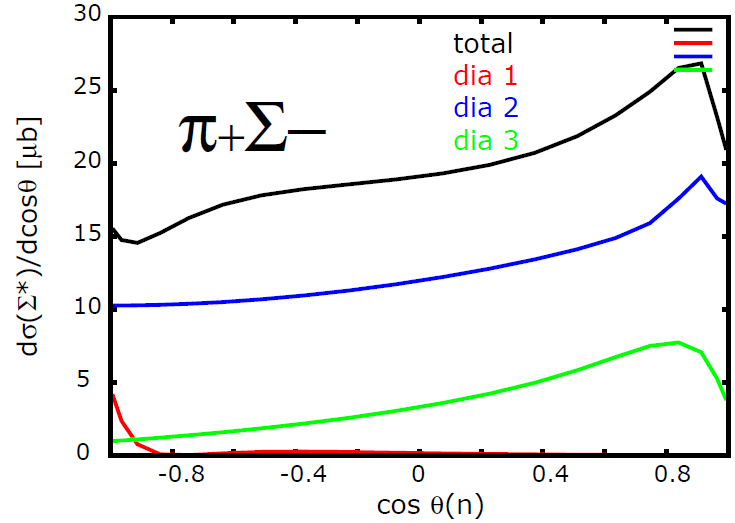 n
n
d
p
Σ
Y*
π
K-
Λ(1405)はmeson-baryon      からの
  説明が試みられている
dia 1
π
Y*
p
Σ
から直接Λ(1405)を生成する
Λ(1405)は       閾値以下
自由空間で       直接Λ(1405)に束縛しない
d(K-,n)反応を用いた散乱実験
d
K0
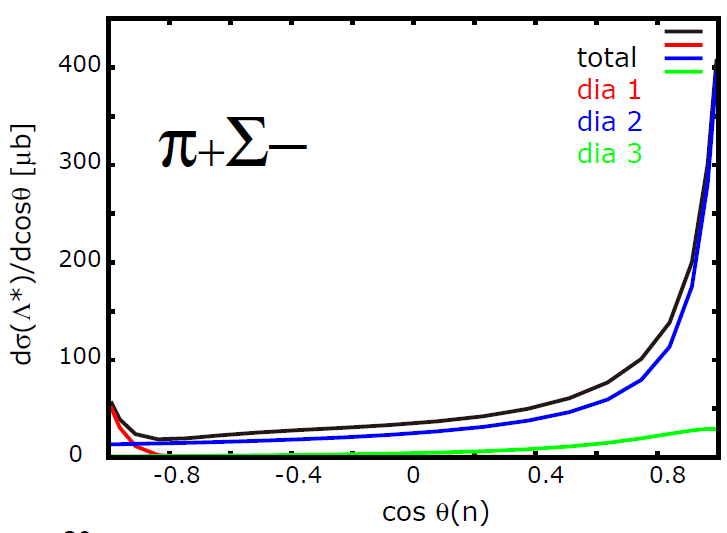 n
n
π0Σ0
K-
dia 2
π
角運動量の持ち込みが小さい
　Λ(1405)の生成が大きくなる
Y*
Σ
n
K-
d
p
n
関原、慈道らによる計算
K-
dia 3
2
J-PARC E31実験
欠損質量法よりΛ(1405)の質量を測定する
中性子
TOF測定
 〜15m
Λ(1405)
K-ビーム
円筒型
粒子検出器系
(CDS)
Dターゲット
中性子検出器
(NC)
△t〜120ps
崩壊粒子を測定→崩壊モードの決定
π0Σ0 → π0 γΛ→π０γ π-p
S-wave l=0 Λ(1405)→ π0Σ0、π+Σ−、π-Σ+
π+Σ-、π-Σ+ → π+ n π-
π-Σ+                → π- p π0
S-wave l=1 NR
P-wave l=1 Σ(1385)→π0Λ、π+Σ−、π-Σ+
π0Λ　→ π0 π-p
3
CDS(円筒型崩壊粒子検出器系)
磁場をかけるためのSolenoid Magnet
~1.5m
時間の測定と粒子識別をするための
　　             Plastic Scintillator
Solenoid Magnet
CDH
磁場中でのTrackingから
運動量測定をするDrift Chamber
CDC
0.5 T
ビーム軸方向の崩壊点測定のための
Time Projection Chamber
Z-TPC
Target
~2m
CDC
Solenoid Magnet
4
CDS(円筒型崩壊粒子検出器系)
磁場をかけるためのSolenoid Magnet
~1.5m
時間の測定と粒子識別をするための
　　             Plastic Scintillator
Solenoid Magnet
CDH
磁場中でのTrackingから
運動量測定をするDrift Chamber
π-
CDC
0.5 T
ビーム軸方向の崩壊点測定のための
Time Projection Chamber
Z-TPC
Target
~2m
π±は等方的に散乱される
CDC
CDSで十分検出可能
π+
Solenoid Magnet
4
CDS(円筒型崩壊粒子検出器系)
磁場をかけるためのSolenoid Magnet
~1.5m
時間の測定と粒子識別をするための
　　             Plastic Scintillator
Solenoid Magnet
CDH
磁場中でのTrackingから
運動量測定をするDrift Chamber
CDC
0.5 T
ビーム軸方向の崩壊点測定のための
Time Projection Chamber
Z-TPC
π-
Target
~2m
P
陽子は後方に散乱される
CDC
CDSでは十分に検出できない
Solenoid Magnet
4
後方散乱陽子検出器系
•後方に散乱される粒子をカバーする
陽子検出器(BPD)
Plastic Scintillator  
時間と粒子識別を行う
Solenoid Magnet
CDC
BPD
陽子飛跡検出器(BPC)
MWDC
飛跡から飛程の測定と
反応点の特定をする
φ111.6mm
π-
BPC
Target
P
CDC
TOF測定で
運動量測定
Solenoid Magnet
5
後方散乱陽子飛跡検出器
BPD
π-
CDC
Z-TPC
BPC
Λ
陽子
K-ビーム
中性子
D Target
6
後方散乱陽子飛跡検出器
~500mm
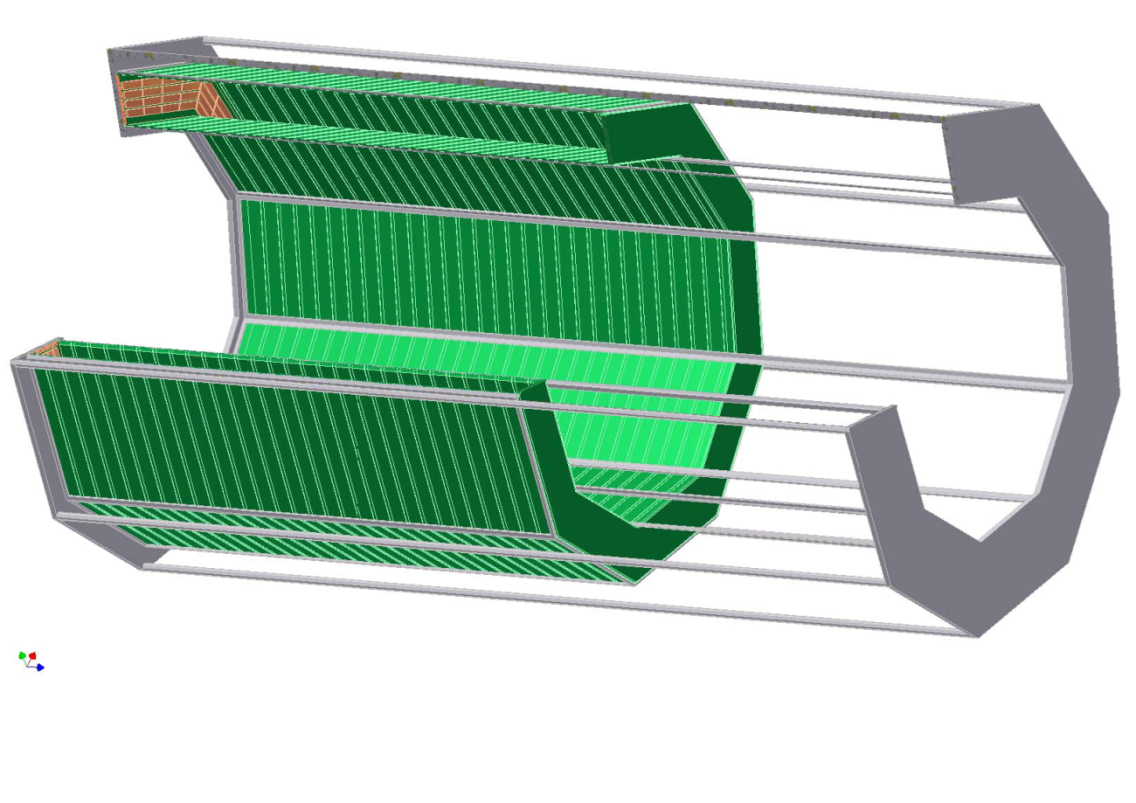 BPD
反応点の特定→Targetになるべく近づけたい
Z-TPCの内部に入れる
〜φ170mm以下
π-
f280mm
f170mm
CDC
Z-TPC
BPC
~300mm
Λ
陽子
K-ビーム
中性子
D Target
もちろん、大きな有感面積も重要!
6
後方散乱陽子飛跡検出器(BPD)
Cathode面
Carbon Armed膜 9μm
円筒形
168mm
Cathode Layer
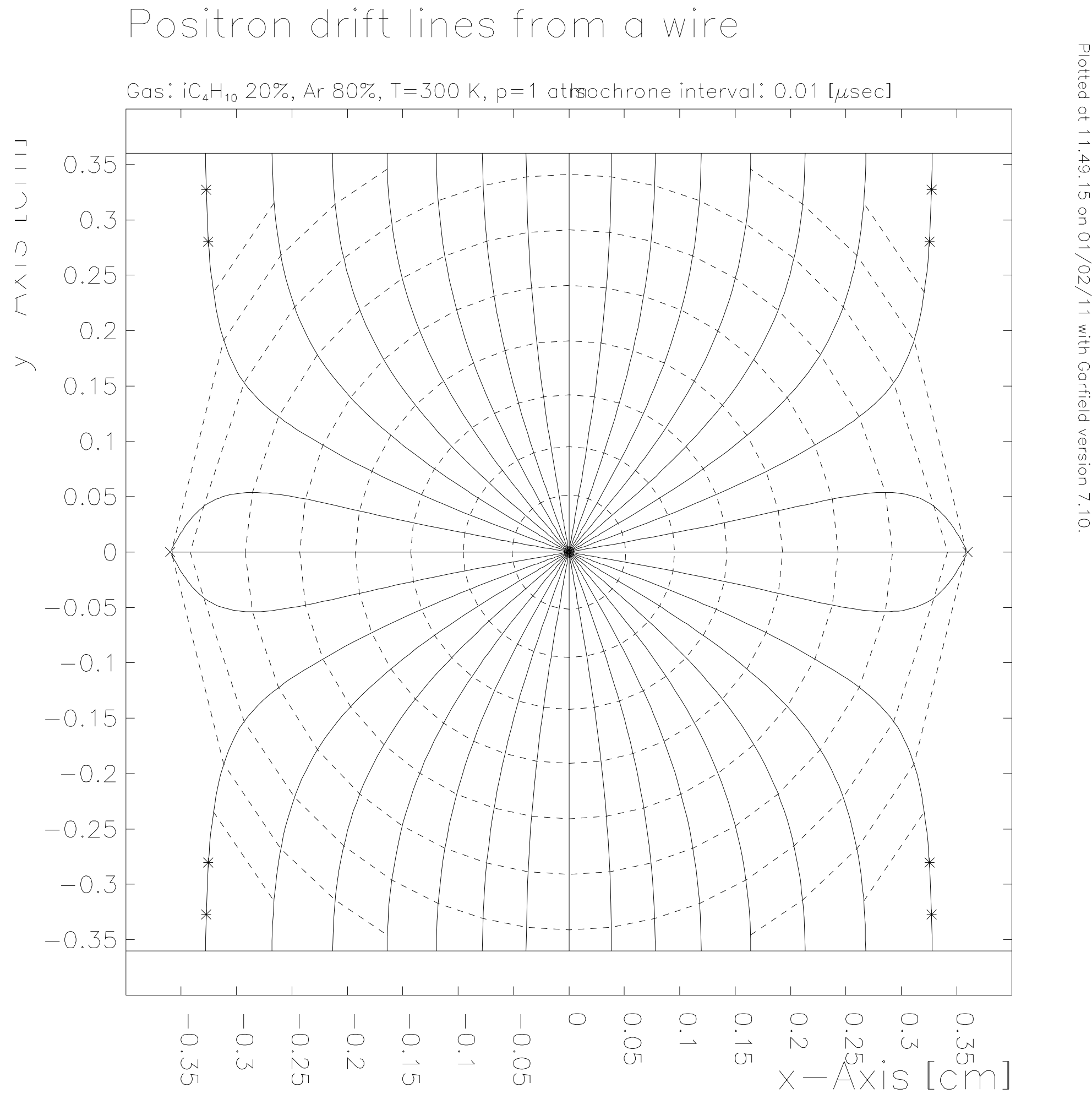 3.6mm
Sense wire
Sense wire 15本
   Au-W φ12.5μm
Potential wire　
   Cu-Be 50μm
3.6mm
Potential wire
Wire 面 XX’YY’XX’YY’ 8面
面間距離 3.6mm
Wire pitch 3.6mm
Chamber外径 168mm
有感領域 111.6mm
Cathode Layer
111.6mm
7
BPD & BPCによる検出効率の向上
CDS only
Add BPD & BPC
π0+γ
π0+γ
π0
π0
Hyperons Mass
!400 MeV/c2 付近での
Efficiencyが向上
90Sr線源テスト
Ar 80% Isobutane 20% 混合ガスを使用
Set up
Hit Pattern
Analog Out
一部信号が返ってこない
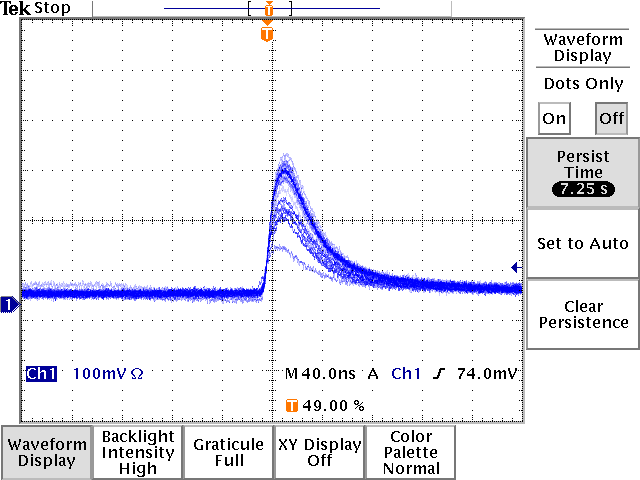 Trigger Scinti
Source
BPC
Multiplicity
絶縁不良
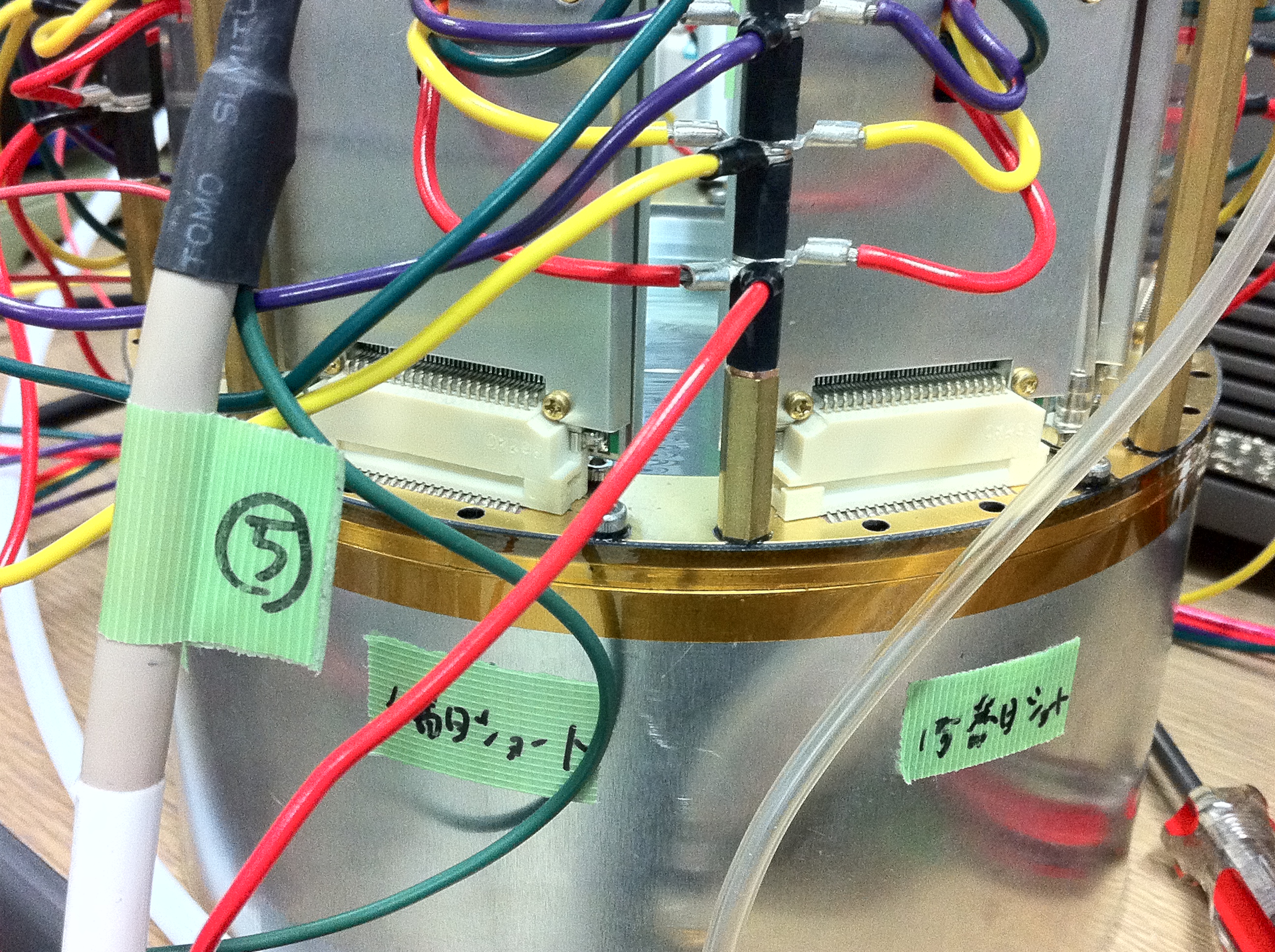 Trigger Scinti
90Sr線源での動作確認
Effective Layer: 1 or 2 wire のhit
Effective Event: 3 Layer 以上のHit
                             1以上のClustering
Efficiency = (Effective event)/(All event)
Layer Efficiency = (Num Of Hit 4 Layer)/( Another 3 Layer Hit)
90Sr線源での動作確認
Effective Layer: 1 or 2 wire のhit
Effective Event: 3 Layer 以上のHit
                             1以上のClustering
Efficiency = (Effective event)/(All event)
Layer Efficiency = (Num Of Hit 4 Layer)/( Another 3 Layer Hit)
1400Vで98%以上のefficiency
まとめと今後
まとめ
•BPCを90Sr線源で動作を確認した
•HV1400Vでthreshold  220mvでPlateauを確認した
今後の課題
•Chamber とASDの間に絶縁不良が見られた
  →改善中である
•11月にLEPSのelectron beamを用いたテストを
　計画中である
11
Back up
検出効率の見積もり
Trigger Event: 1 Layer以上のhit
Effective Layer: 1 or 2 wire のhit
Effective Event: 3 Layer 以上のHit
                             1以上のClustering
9
崩壊モード
Λ(1405)[Σ(1385)]→π+  Σ-　→π+ (nπ-)
Λ(1405)[Σ(1385)]→π-   Σ+　→π- (nπ+)
    Λ(1405)[Σ(1385)]→π-   Σ+ →π-   (p  π0) 
Λ(1405)→ π0　Σ0　→π0(γΛ) → π0 γ ( pπ- )
Σ(1385)→π0　Λ　→π0( pπ- )
検出できるのは荷電粒子だけ
終状態としてπ+、π-とp、π-が検出されるパターンがある
崩壊モードの特定はこれらの
不変質量、欠損質量などから決定する
崩壊モードの特定(π+π-終状態)
Λ(1405)[Σ(1385)]→π+  Σ-　→π+ (nπ-)
Λ(1405)[Σ(1385)]→π-   Σ+　→π- (nπ+)
崩壊モードの特定(π+π-終状態)
π-Σ+モード
π+Σ-モード
検出効率に対して十分低い混入率
崩壊モードの特定(π-,P終状態)
Λ(1405)[Σ(1385)]→π-   Σ+ →π-   (p  π0) 
Λ(1405)→ π0　Σ0　→π0(γΛ) → π0 γ ( pπ- )
Σ(1385)→π0　Λ　→π0( pπ- )
7
信号の測定(P-10 gas)
55Fe線源
  X線　5.9keV
  エスケープピーク 2.9keV
HV 1300V
ASD アナログアウト
ノイズ 15mV
5.9keV
2.9keV〜エスケープ
Gainの測定
Fe55線源の5.9keVのピークをオシロスコープで測定
HVを1200〜1400Vまで25V刻みに測定
第1面、第3面の一本のwireを測定
GarFieldでGas Gainを
Simulation
生成されるIon Pairの数
5600/26 = 227
ASDのGain 〜0.3V/pC
Simulationとほぼ同じGainがえられた
Layer によるGainの違いは見られなかった
P10 Gasとの比較
Ar 80% Isobutene 20% Cathode 1400V  Potential 1400V
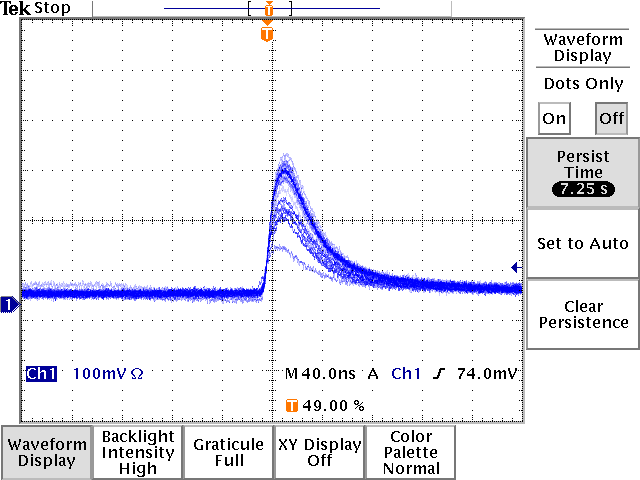 P10 Gas HV 1380V 180V
Multiplicity が大きくなる
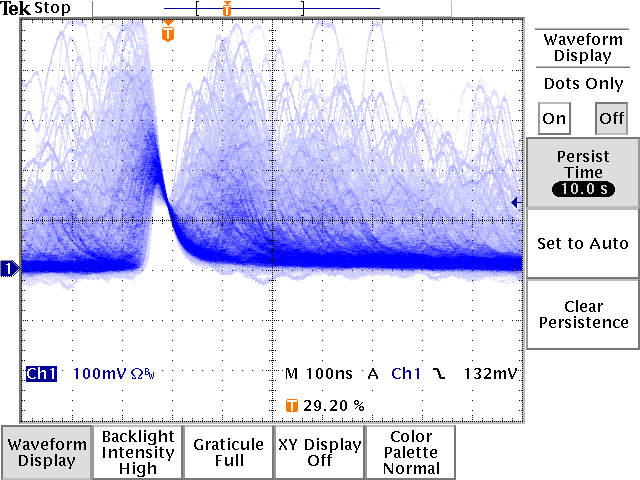 P10Gasだとsignalが汚くなる
宇宙線による動作確認
Trigger Event: 1 Layer以上のhit
Effective Layer: 1 or 2 wire のhit
Effective Event: 3 Layer 以上のHit
                             1以上のClustering
9
Residual (90Sr Source)
Preliminary
3 hit
4 hit
X Layer
Y Layer
X Layer
Y Layer
Residual
TDC vs Drift Length
Drift Length
        vs 
   Residual